1
Leaning into this moment to build a shared Movement for Thriving Together
Somava saha, md ms
Executive lead, well-being and equity (we) in the world and well being in the nation network
Weintheworld.org
A tale of two boys
2
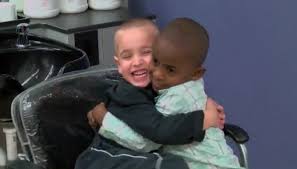 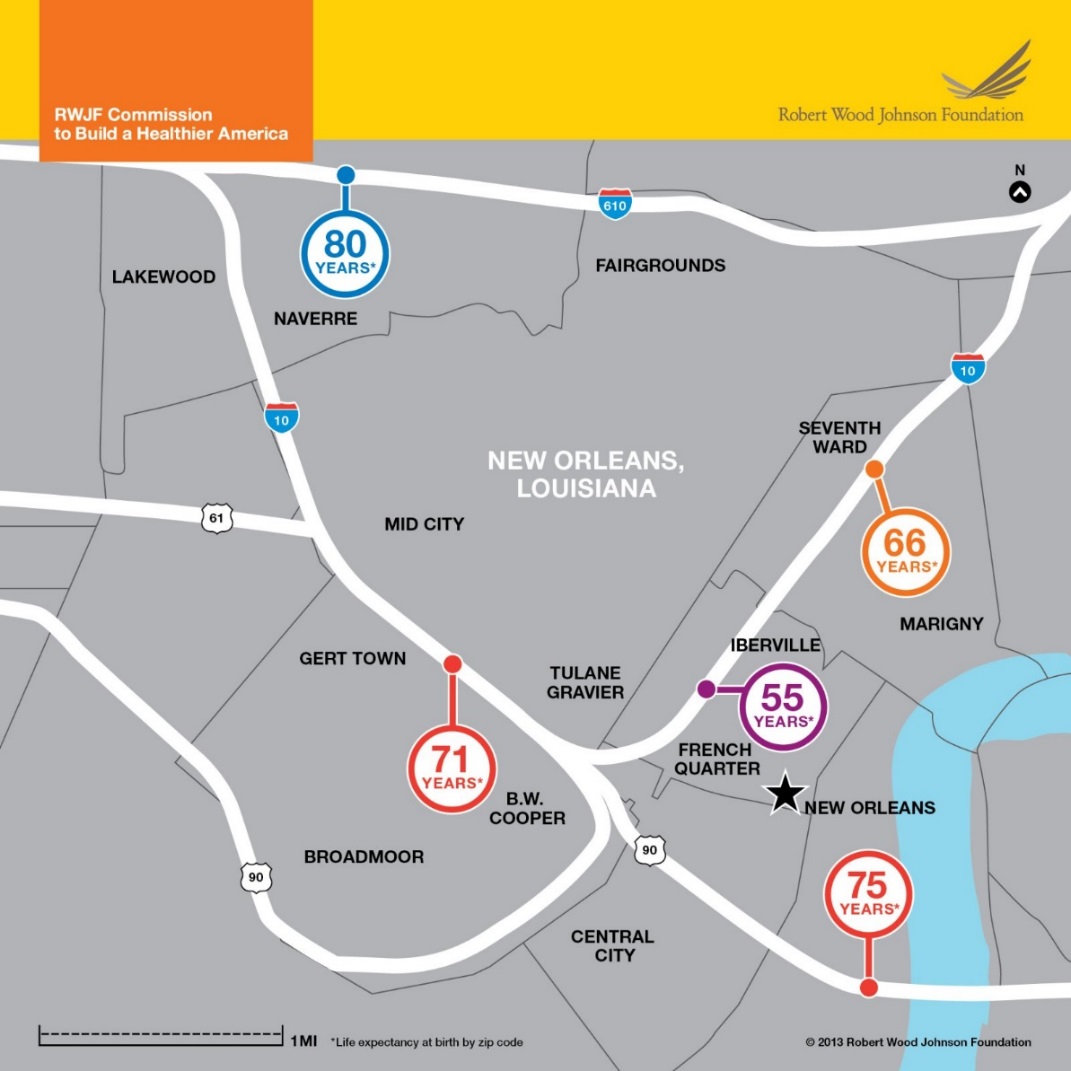 https://wsvn.com/news/us-world/color-blind-boys-scheme-to-get-same-haircut-to-trick-teacher/
3
Relationship between the health and well-being of people, places and equity
4
Chronic place-based inequities are not accidental – there is a system in place that propagates them
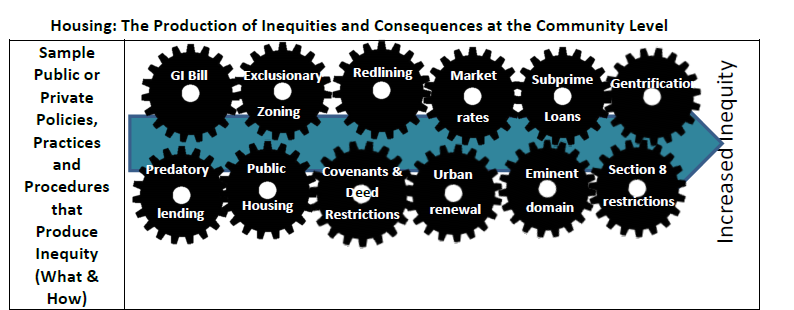 “Countering the Production of Health Inequities” Report from the Prevention Institute
Interrelationship between the health, wellbeing and equity of people, places and the systems of society
6
Figure 1 SOCIAL VULnERABILITY AND RACE IN CHICAGO
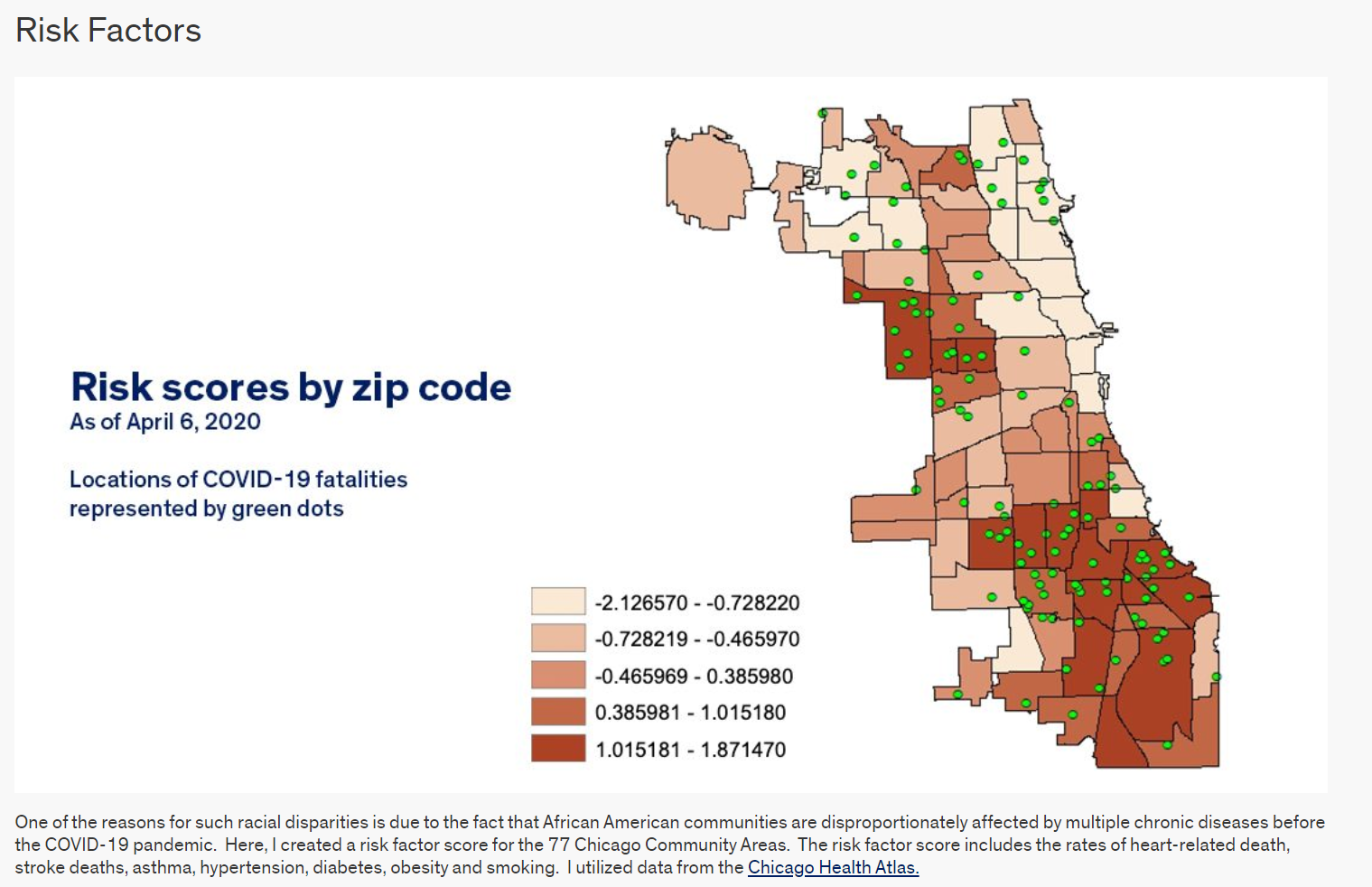 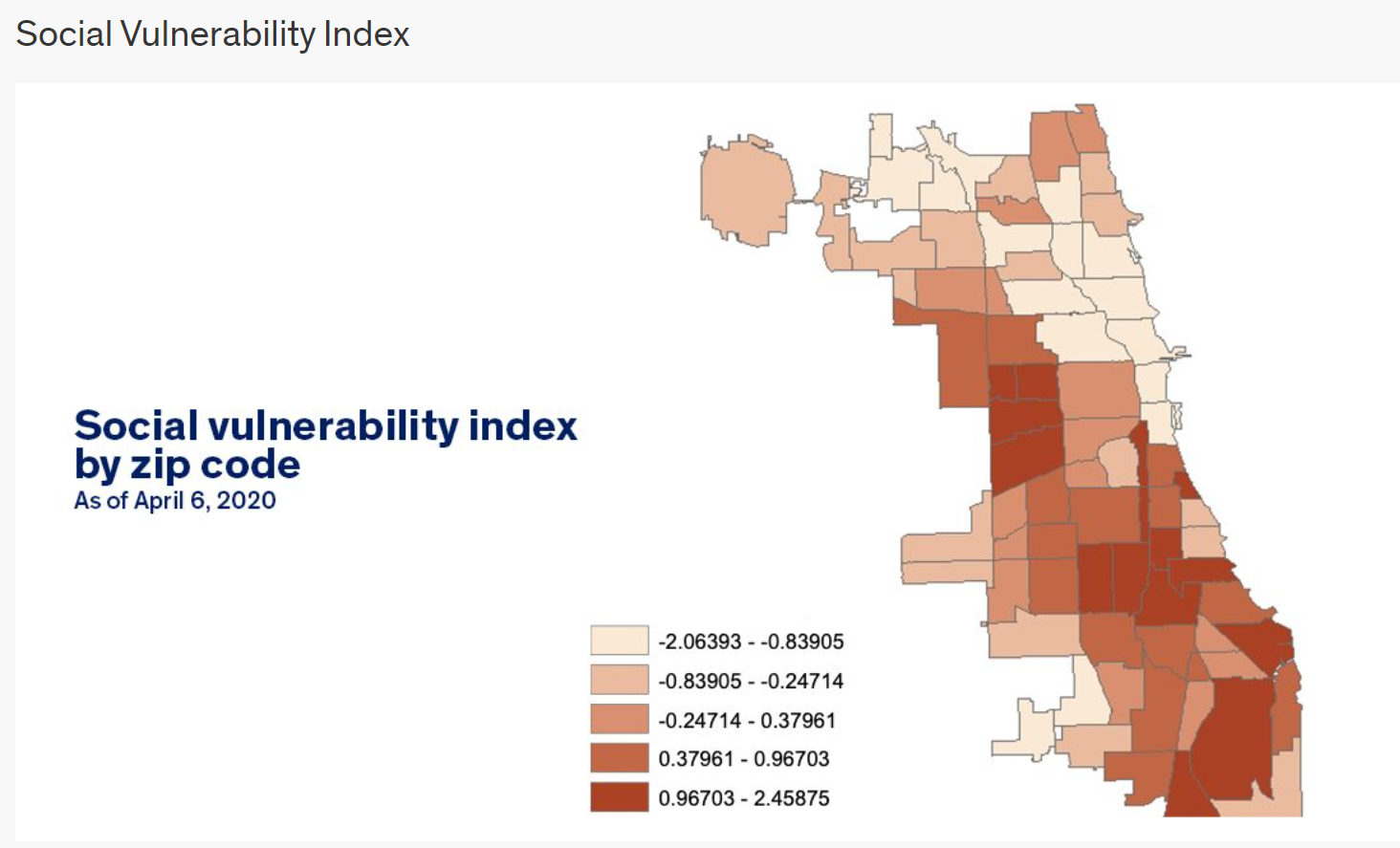 SOCIAL VULNERABILITY INDEX
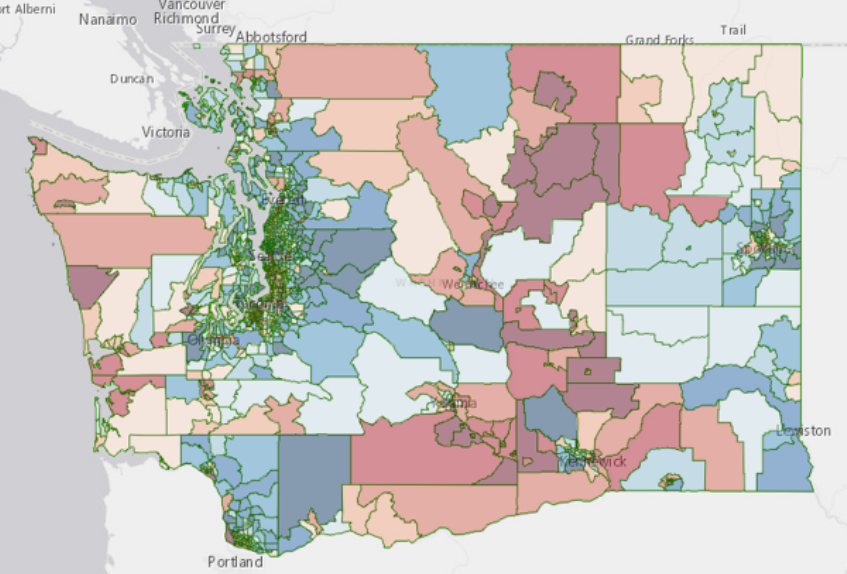 In the same storm in different boats
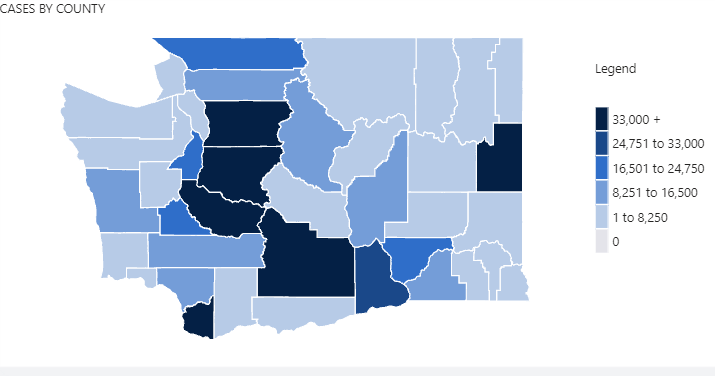 https://www.doh.wa.gov/Emergencies/COVID19/DataDashboard
7
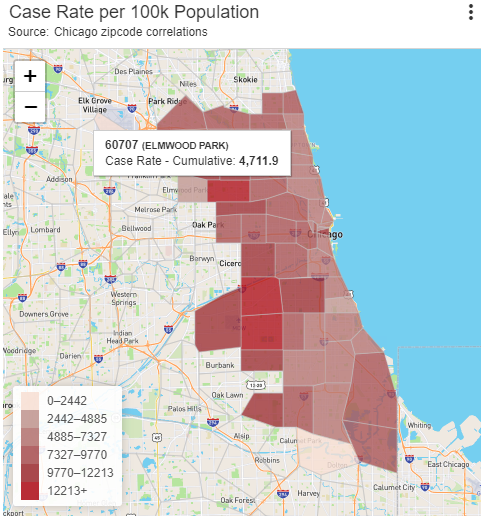 The new redlining – covid cases, paycheck protection program loans, and vaccinations
8
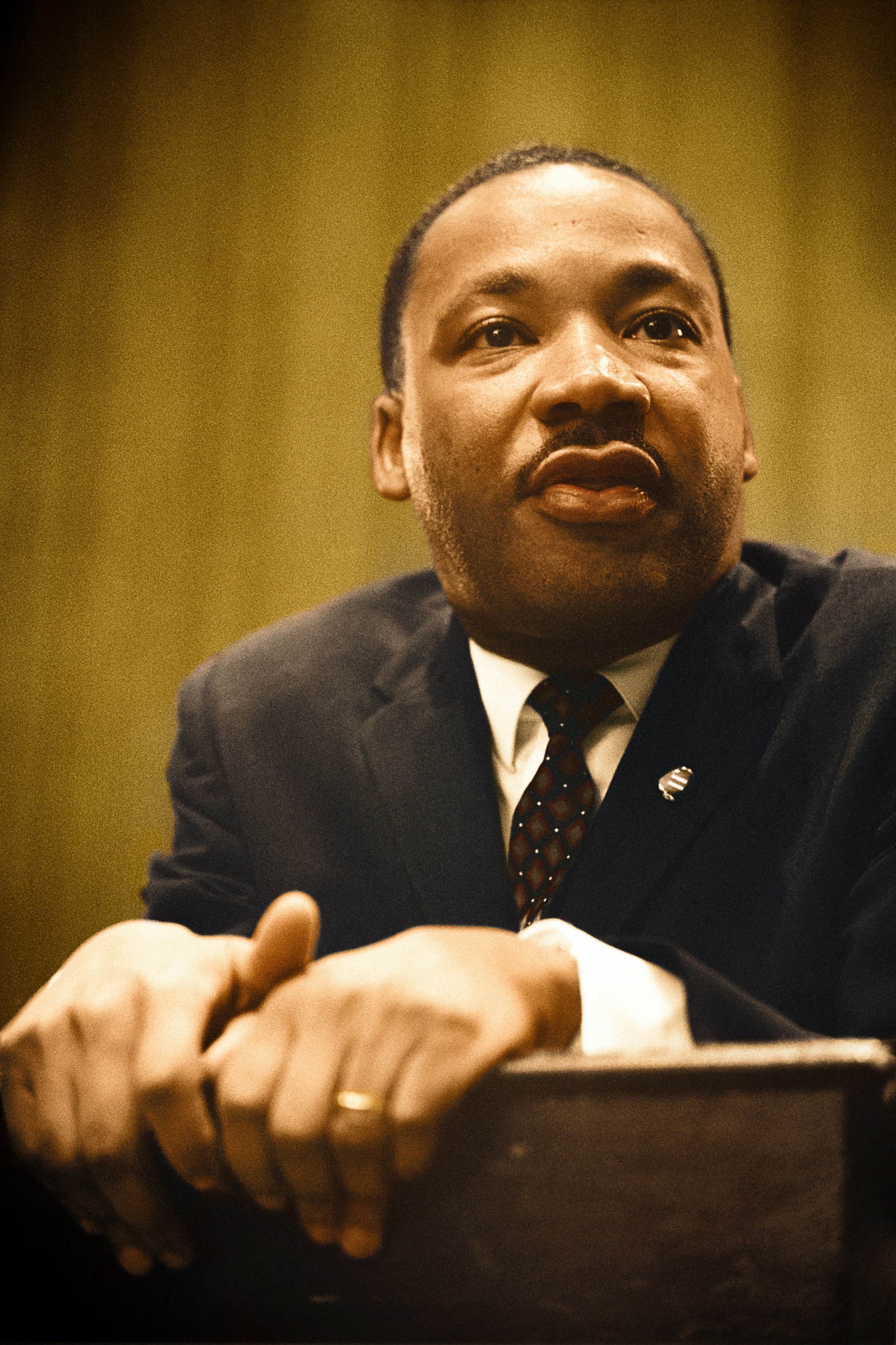 “Power without love is reckless and abusive, and love without power is sentimental and anemic. Power at its best is love implementing the demands of justice, and justice at its best is power correcting everything that stands against love.” 
Rev. Martin Luther King Jr
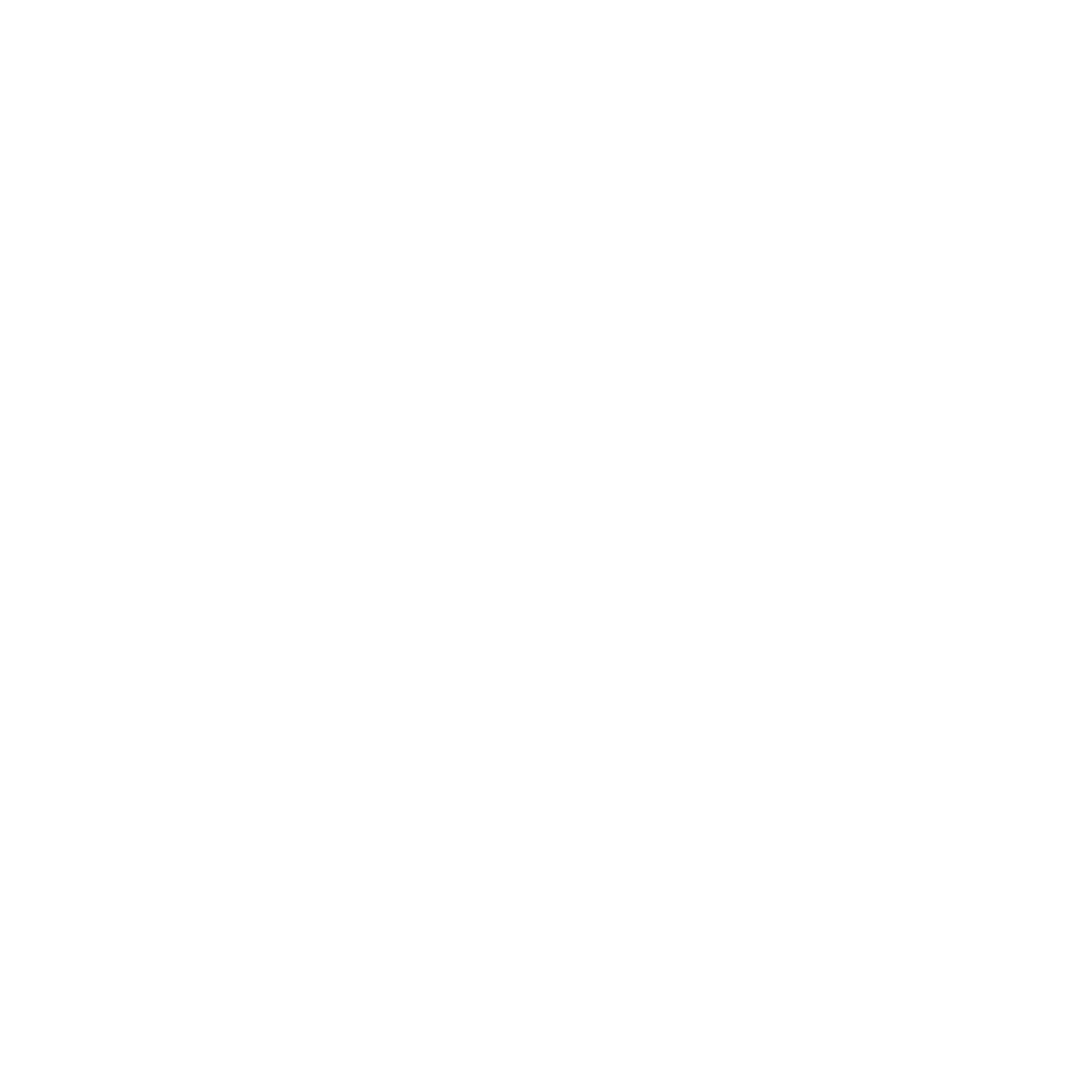 Well Being In the Nation (WIN) Network
WIN Theory of Change in the context of covid-19
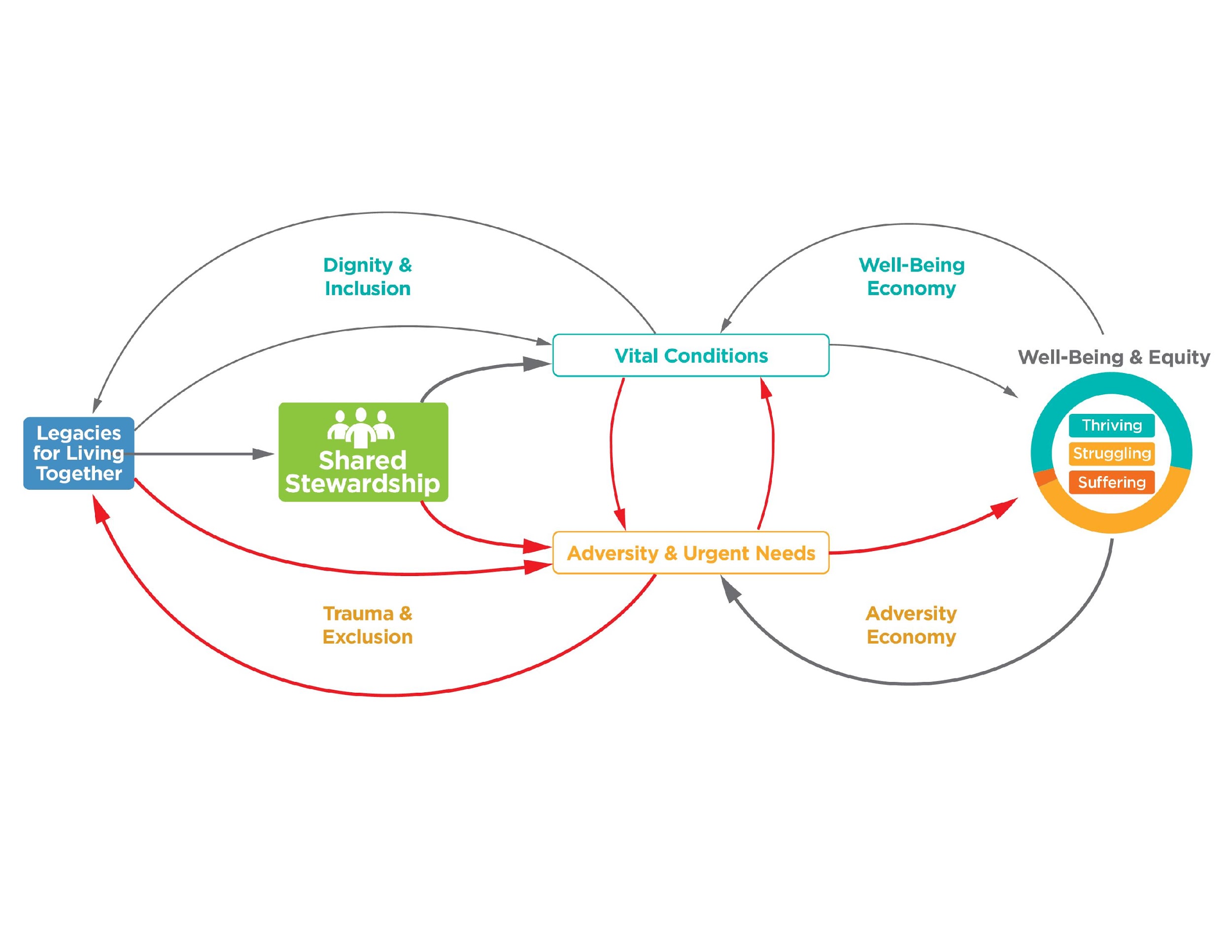 Resilience
Relationship
Renewal
Response
Theory of Change: http://tiny.cc/WINTheory; Narrative: http://tiny.cc/SharedStewardshipVideo;
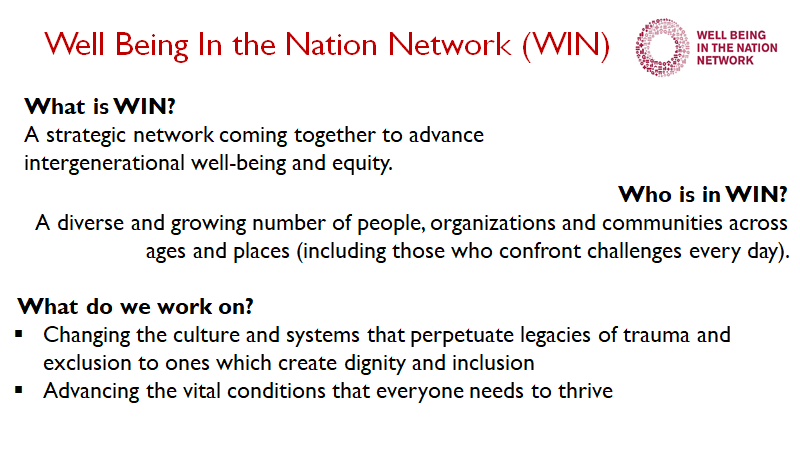 www.winnetwork.org
Shifting from charity to equity to liberation in the south of texas
Health, well-being and equity
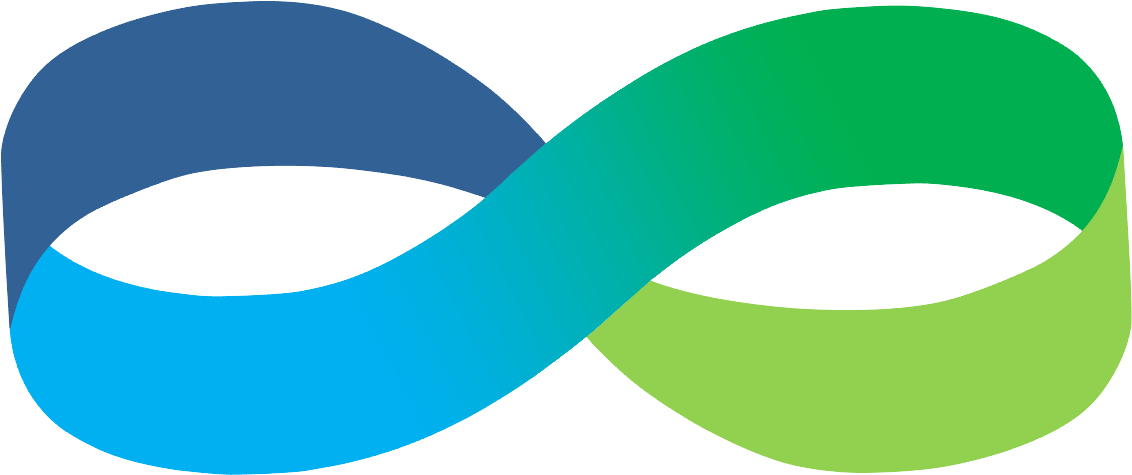 Addressing root causes
Improving the mental, physical, social and spiritual well-being of people
P1: Physical and/ormental health
P4: Communities ofSolutions
Equity
Resilient Families
Thriving Communities
P2: Social and/orspiritual wellbeing
Improving community vital conditions
P3: Community healthand wellbeing
Improving the systems of society to “reverse the down escalator”
Health status
COVID Cases
Child poverty
COVID Unemployment
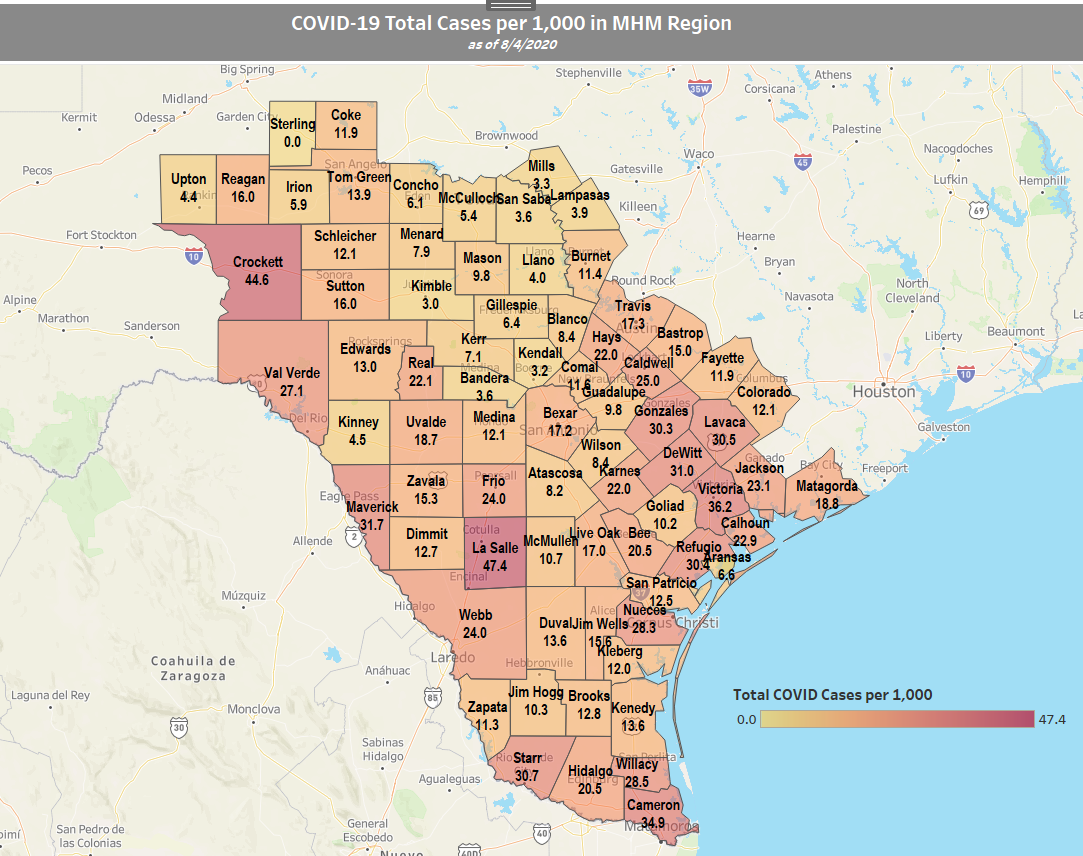 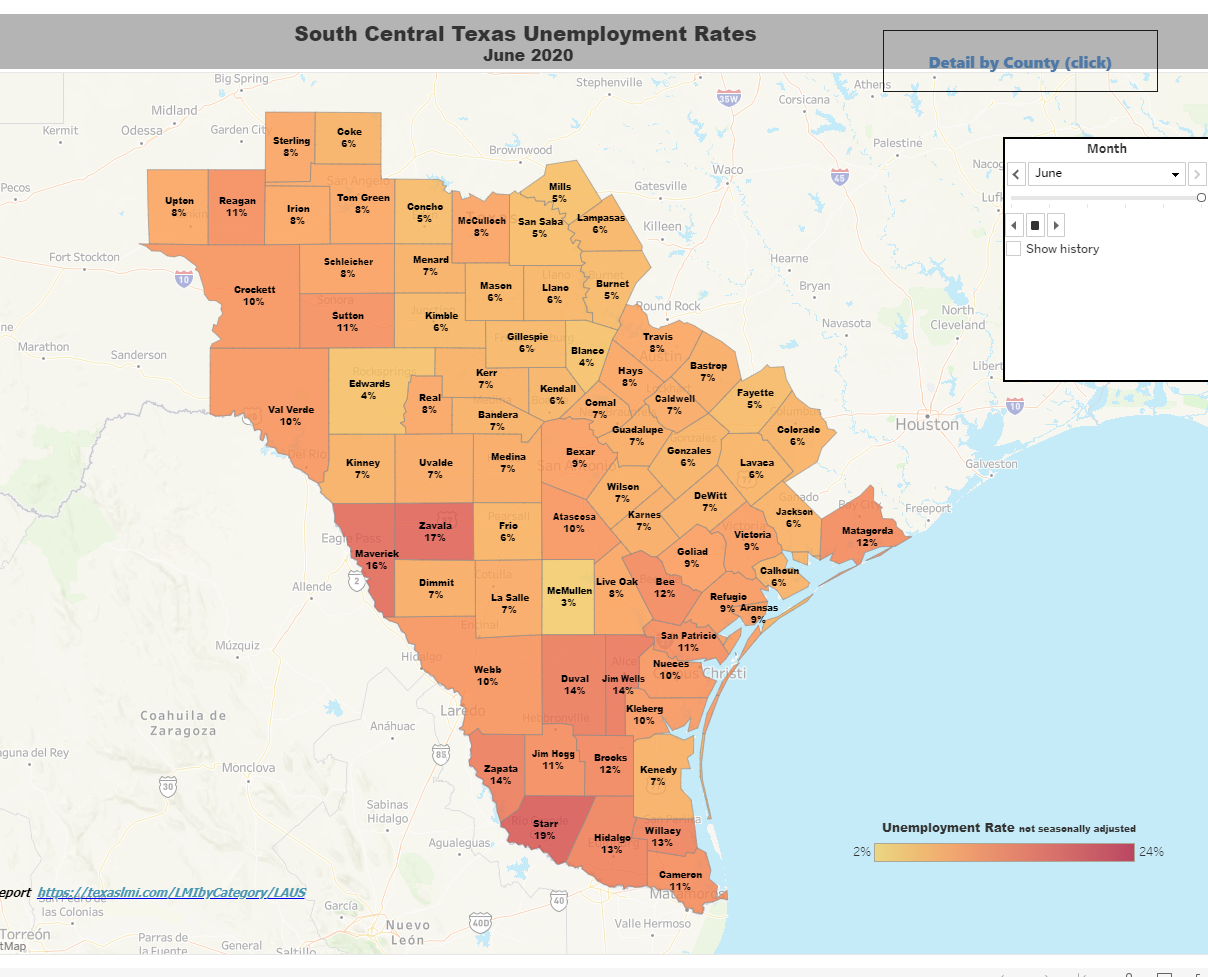 Addressing Race, place, health and wealth n texas
14
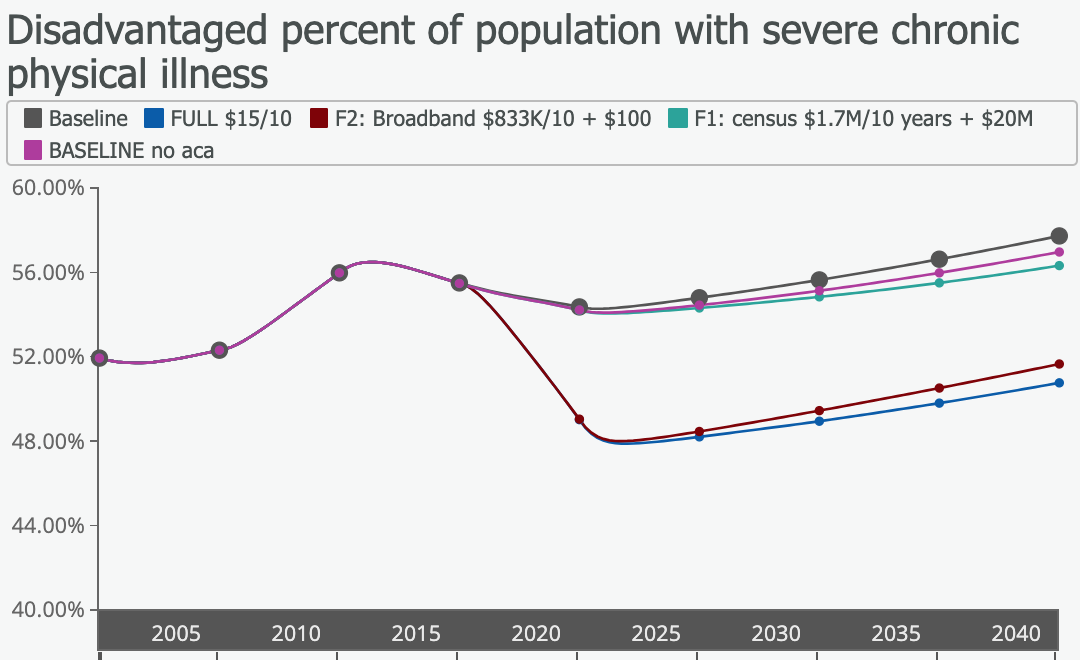 Severe Chronic Physical Illness (Disadvantaged)
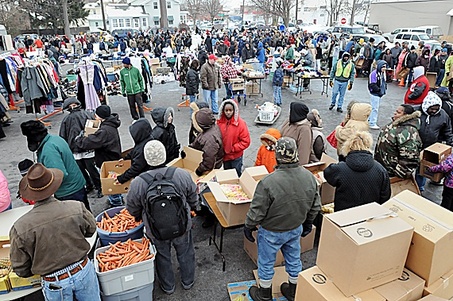 16
2.  Invest in emergency and recovery supports in a way that advances long-term equitable recovery and resilience
Giving people food  
Building the capacity of community assets (food banks, faith communities etc) to distribute healthy food 
Making fresh healthy food affordable where people shop in local markets
17
4. Invest in cross-cutting systemic efforts to address root causes of health inequity, including structural racism and economic inequality
18
Family independence initiative
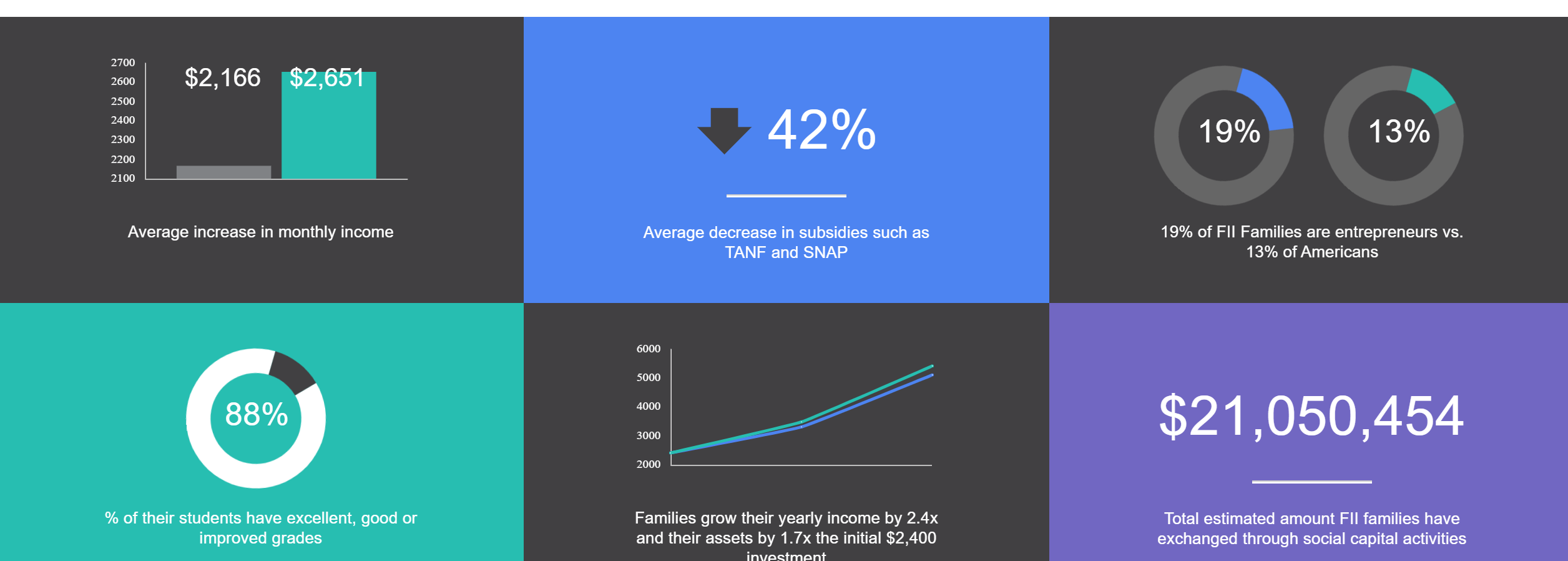 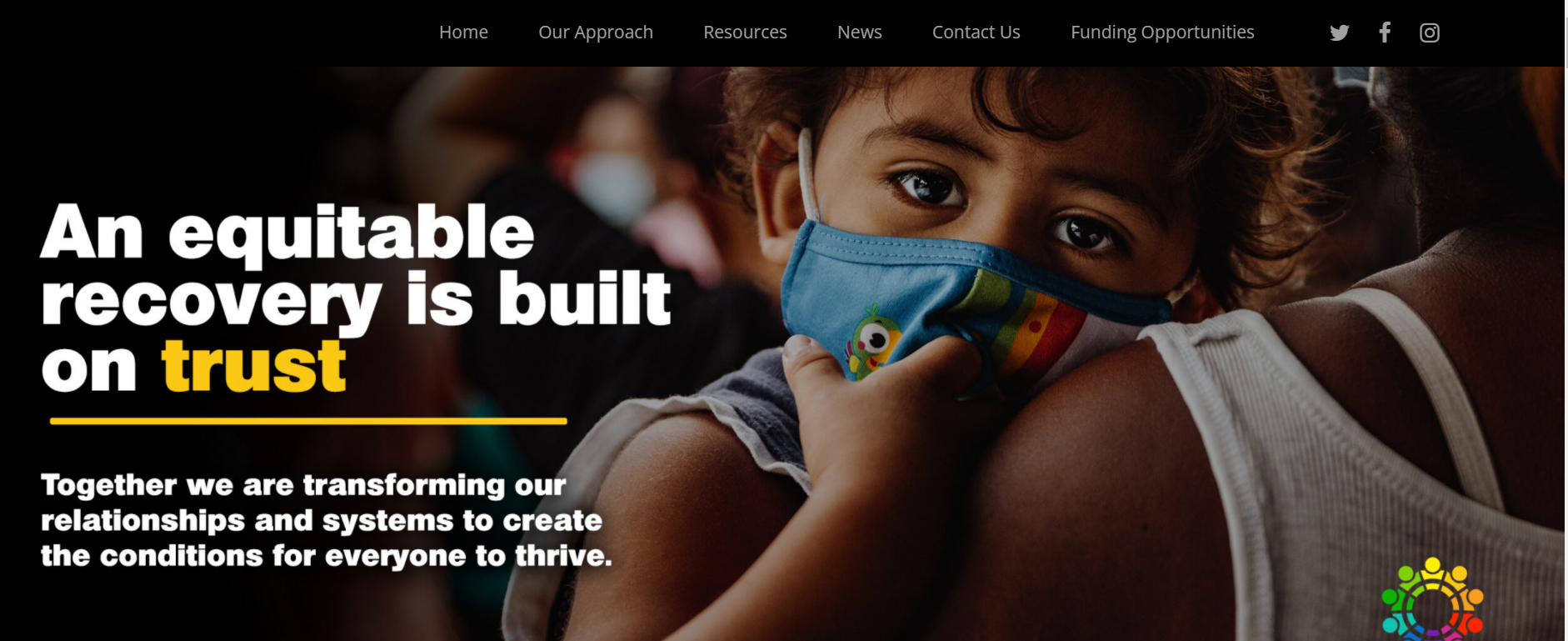 RISE (REACH, IMMUNIZATIONS, SYSTEM CHANGE FOR EQUITY
20
Rise pillars of action
21
COMMUNITIES RISE PARTNERS - INTRODUCTION BY PARTNER TEAM AND ROLE
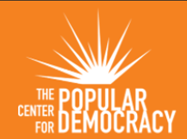 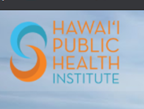 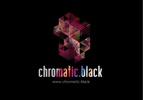 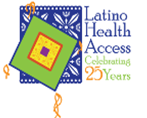 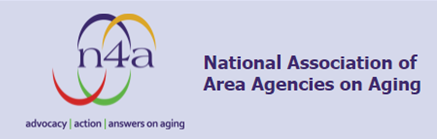 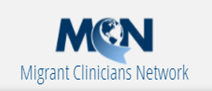 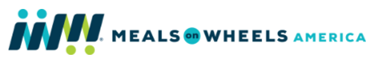 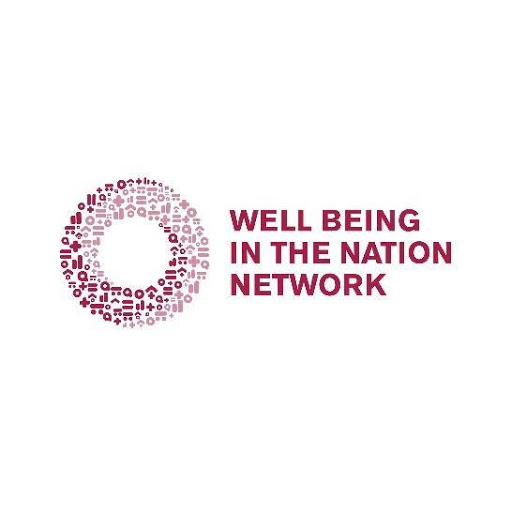 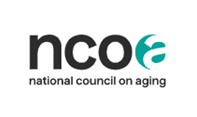 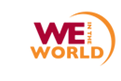 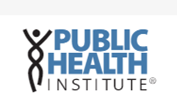 RISE (reach, immunizations, system change for equity)
46,786 people connected to their social and well-being needs
26,662 people vaccinated
18.5M reached
Multi-solving for health, well-being and equity
Photo by Sai De Silva on Unsplash
#KeepBlackLoveAlive
24
Oceti wakan, pine ridge
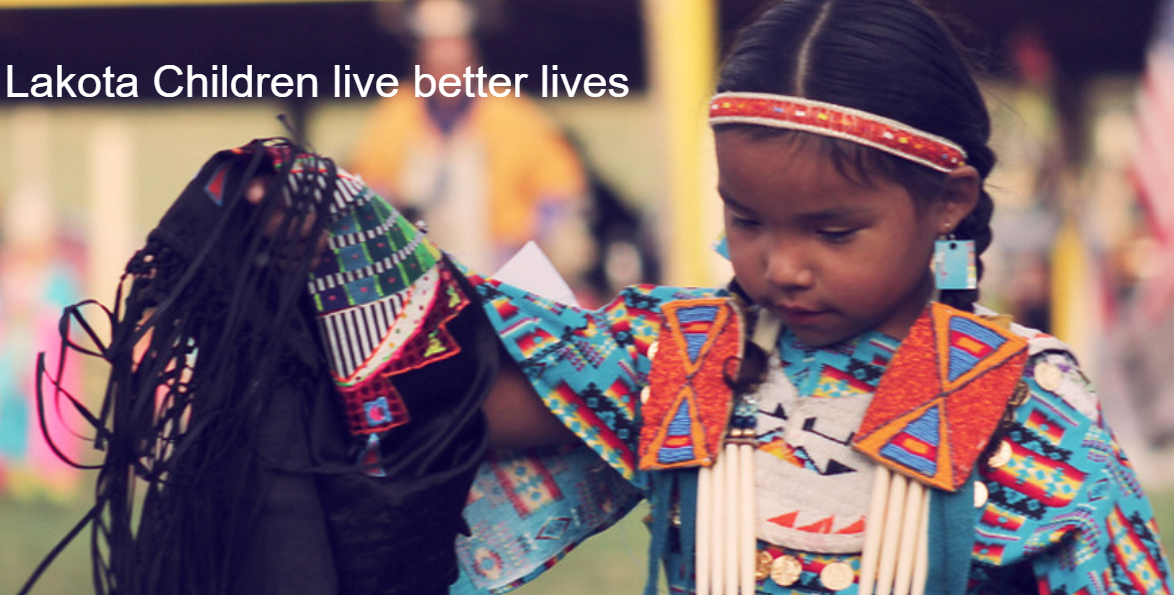 25
springboard
26
Federal plan
27
what legacy will you risk your significance to create?
I will not die an unlived lifeI will not live in fearof falling or catching fire.
I choose to inhabit my days,to allow my living to open me,to make me less afraid,more accessible,to loosen my heartuntil it becomes a wing,a torch, a promise.
I choose to risk my significance;to live so that which came to me as seedgoes to the next as blossomand that which came to me as blossom,goes on as fruit.
		           	--Dawna Markova
28
For more information
WE WIN Together Racial Justice Community: https://winnetwork.org/communities-1
Springboard for Equitable Recovery and Resilience: https://thriving.us/
Health Equity and COVID-19: https://conta.cc/34WoYav
WIN Network: www.winnetwork.org
Well-being and Equity (WE) in the World - www.weintheworld.org
Somava Saha – somava.saha@weintheworld.org